Animation 1
Smith et al., 2022
Deformation of 3D and 2D models
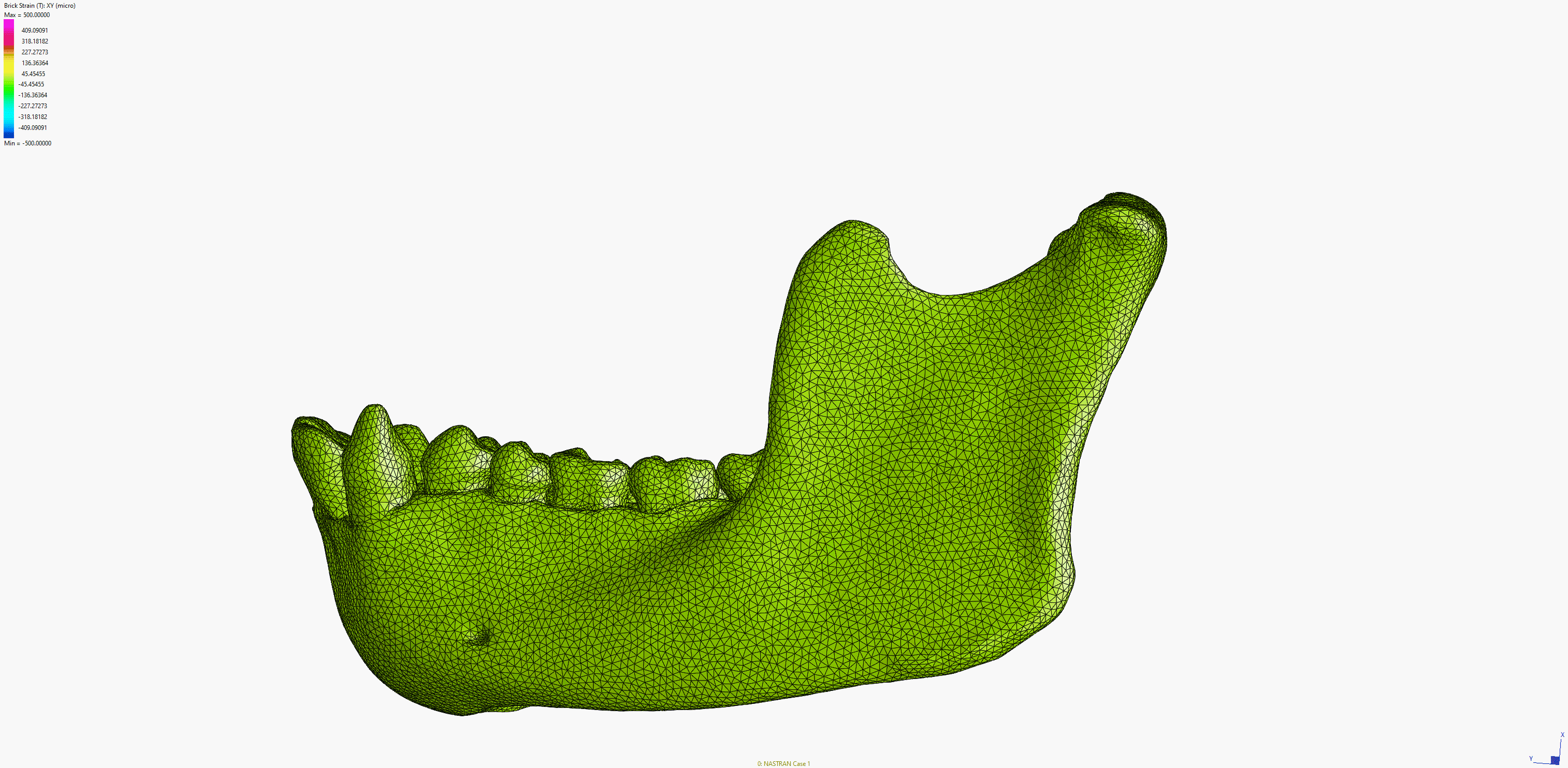 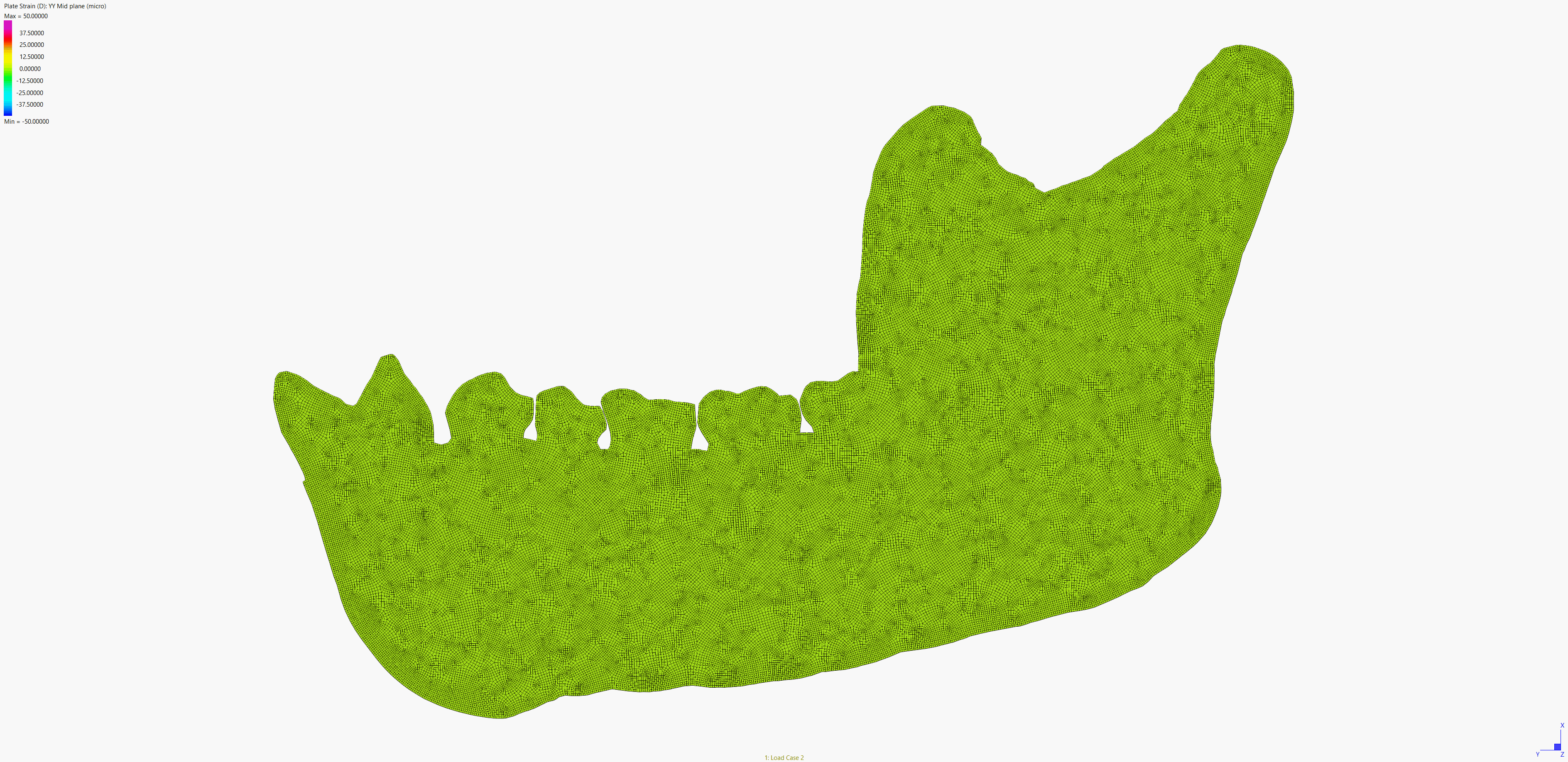 3D model from Smith et al., 2021
2D model from this study